Figure 2. fMRI Whole-Brain Results: (a) A pattern of whole-brain activity depicting areas active during imagery ...
Cereb Cortex, Volume 26, Issue 3, March 2016, Pages 1072–1080, https://doi.org/10.1093/cercor/bhu287
The content of this slide may be subject to copyright: please see the slide notes for details.
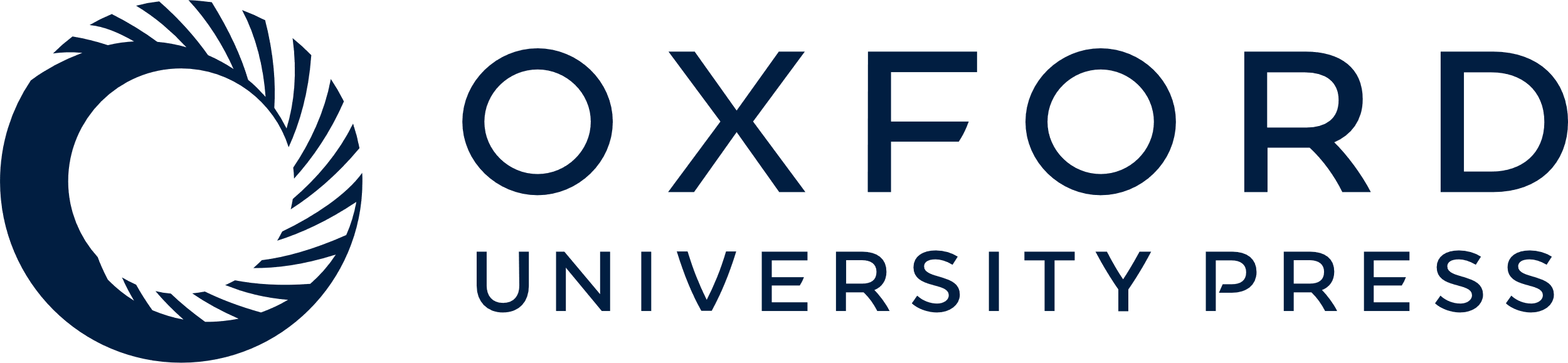 [Speaker Notes: Figure 2. fMRI Whole-Brain Results: (a) A pattern of whole-brain activity depicting areas active during imagery conditions (yellow/red) versus fixation (blue/green). (b) Brain scores related to whole-brain activity seen in (a) across the 3 conditions and 2 phases. Error bars denote 95% confidence intervals for correlations calculated from the bootstrap procedure.


Unless provided in the caption above, the following copyright applies to the content of this slide: © The Author 2014. Published by Oxford University Press. All rights reserved. For Permissions, please e-mail: journals.permissions@oup.com]